Муниципальное дошкольное образовательное бюджетное учреждение детский сад № 122 г. Сочи
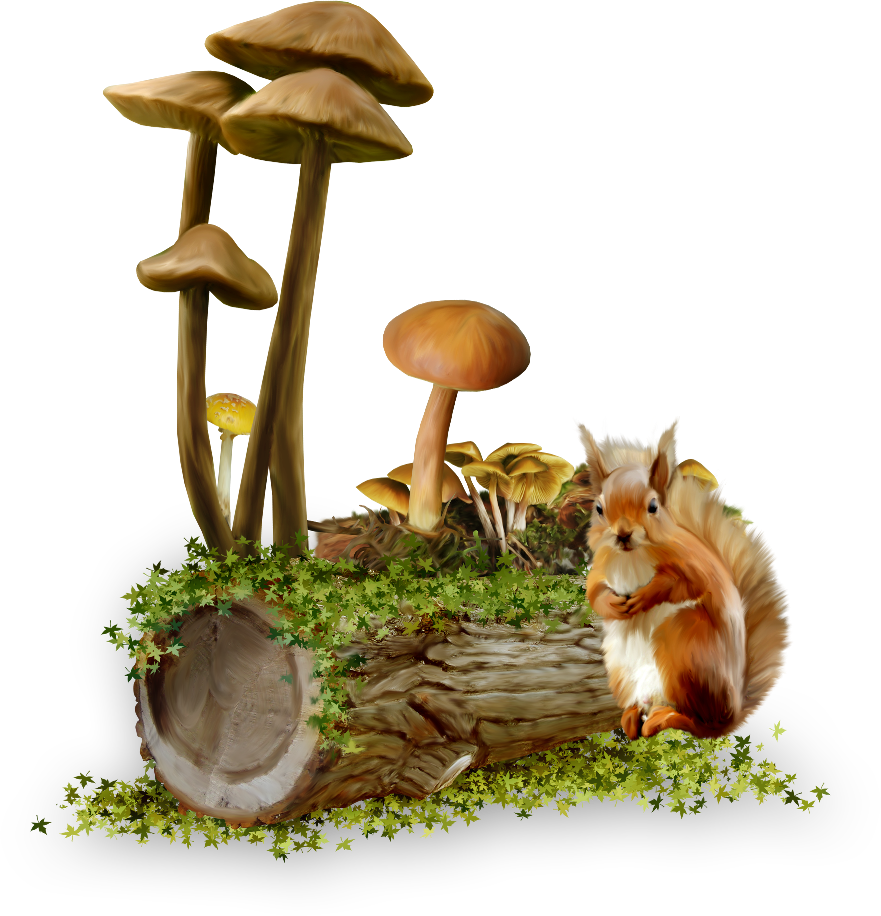 Как звери готовятся к зиме
Старшая группа
Унгурян Виктория Евгеньевна,
воспитатель МДОУ № 122
г. Сочи  2020
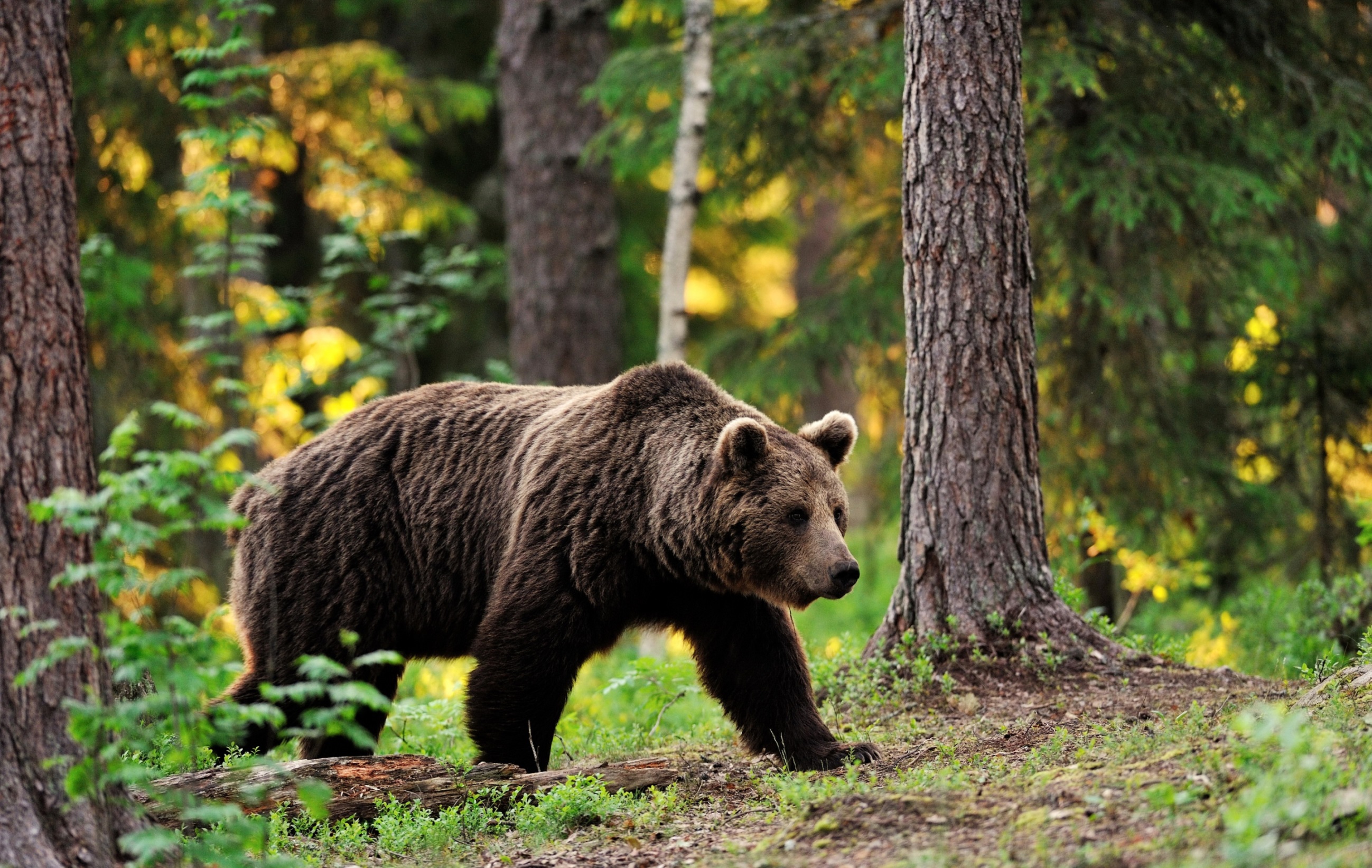 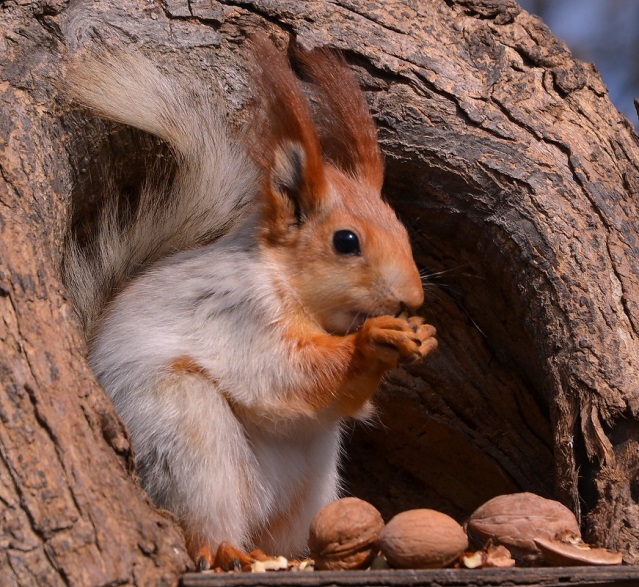 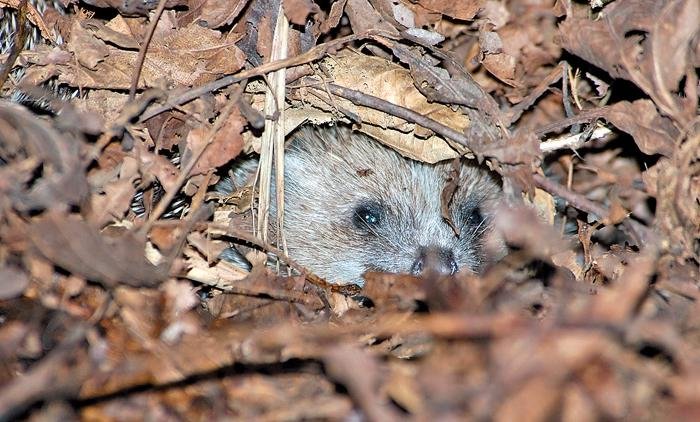 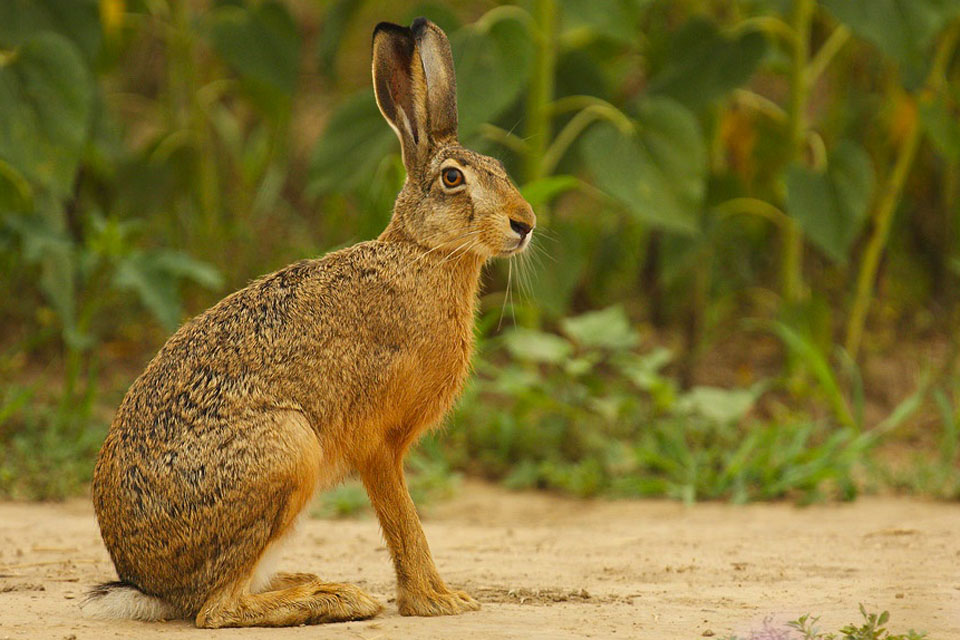 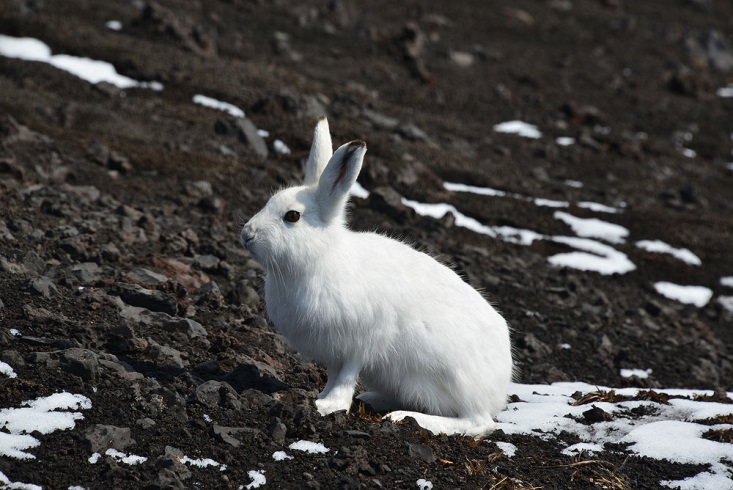 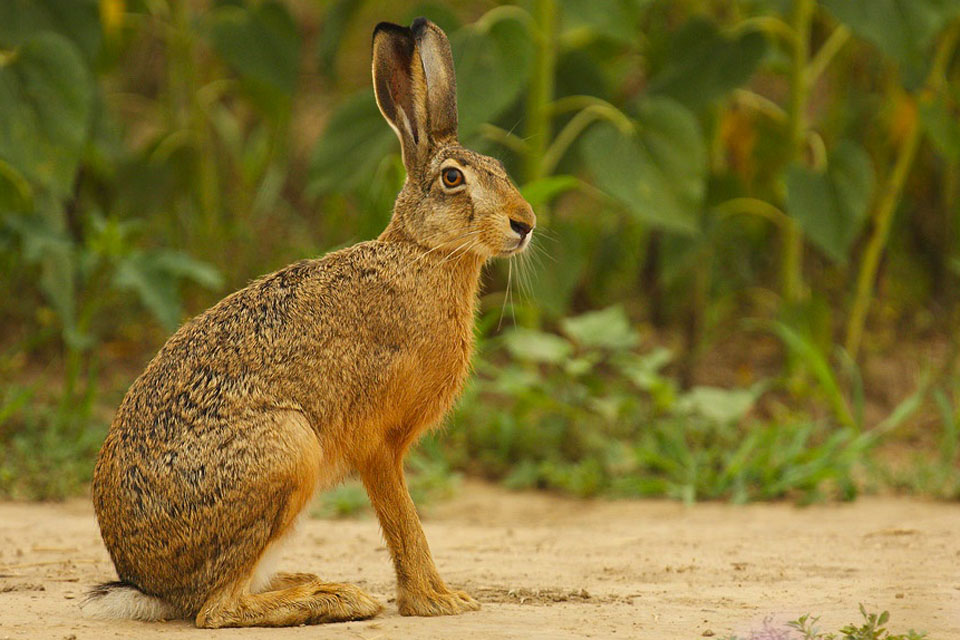 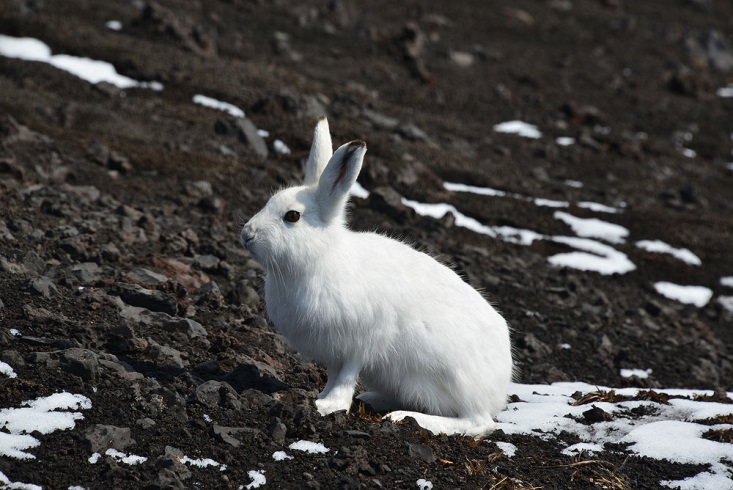 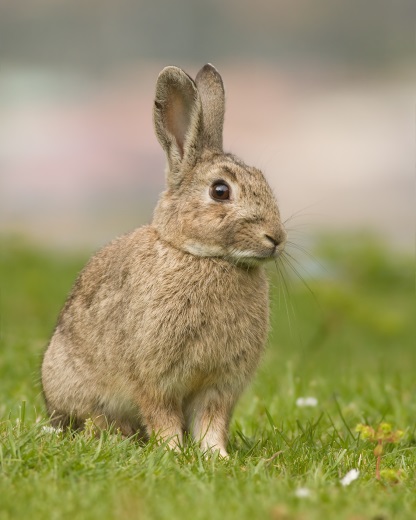